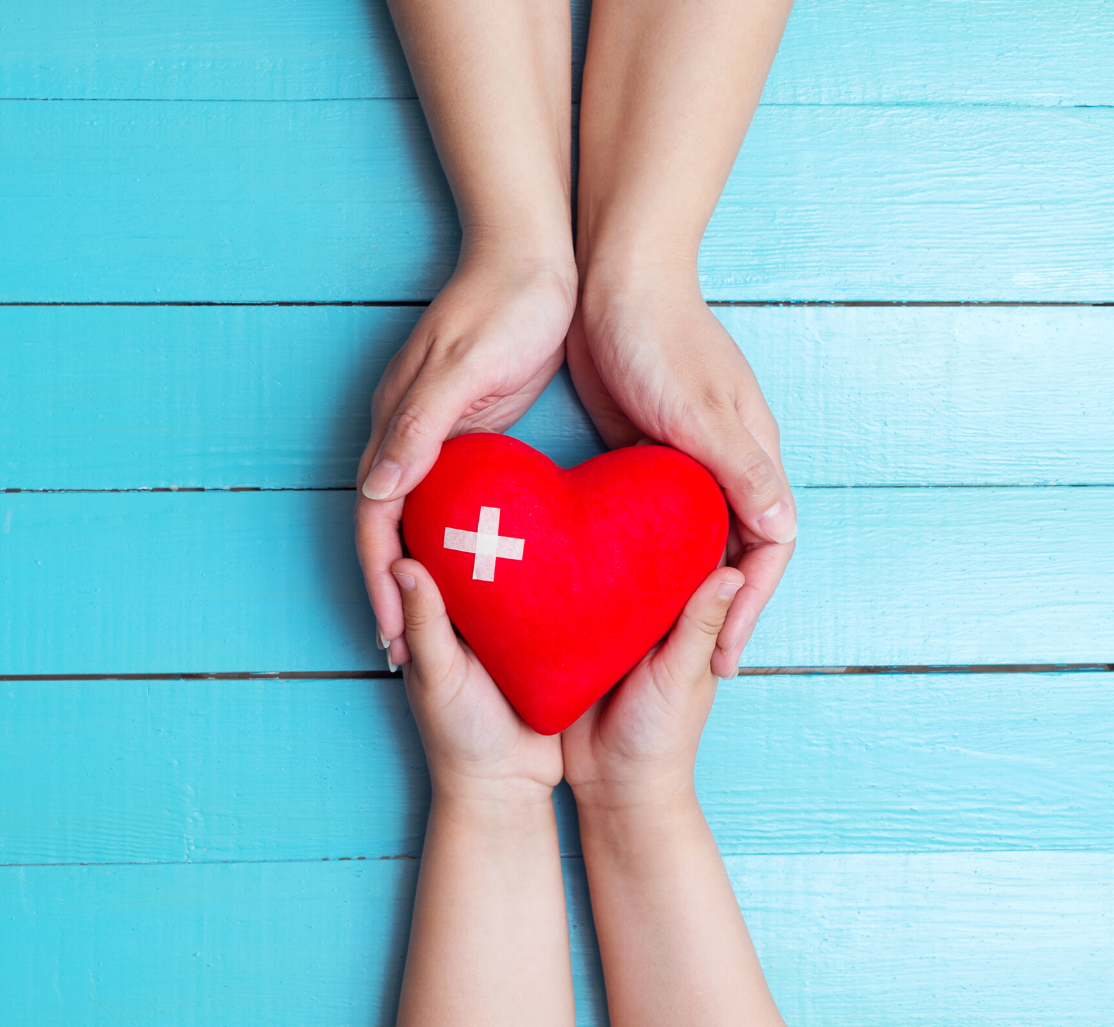 Healthy Churches Pray
1 Timothy 2:8-15
Preached by Dr. Jim Harmelingat Crossroads International Church Singapore • cicfamily.comUploaded by Dr. Rick Griffith • Singapore Bible CollegeThousands of files in 49 languages for free at BibleStudyDownloads.org
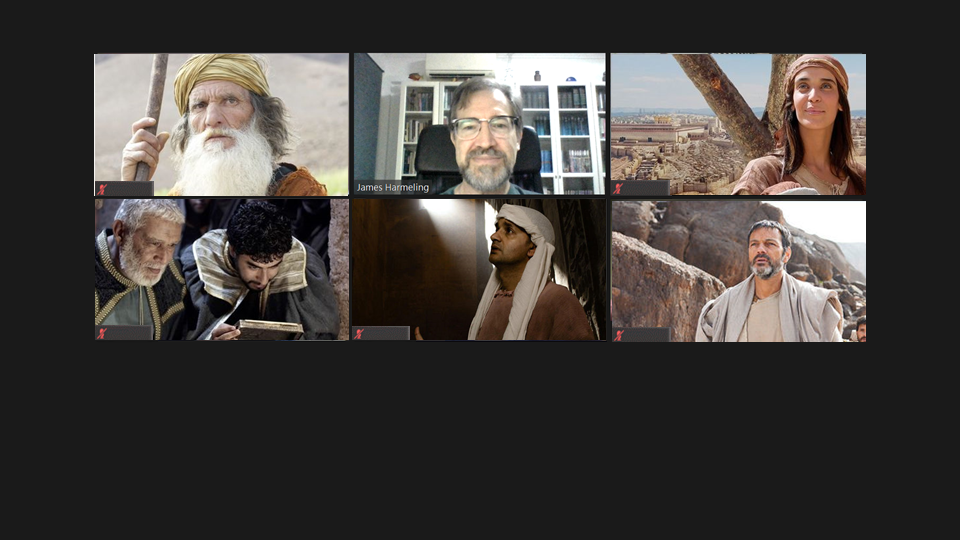 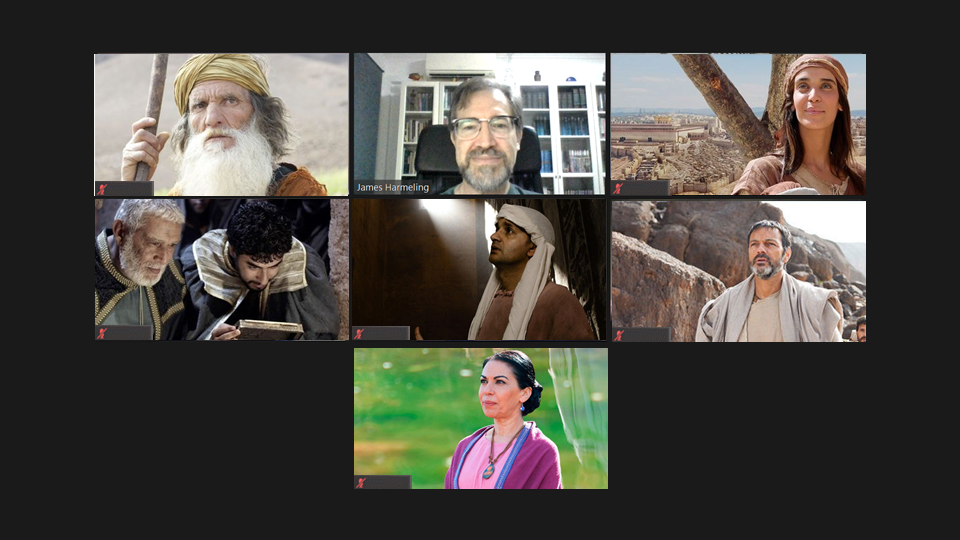 Are we a Zoom Church?
Is this unity?
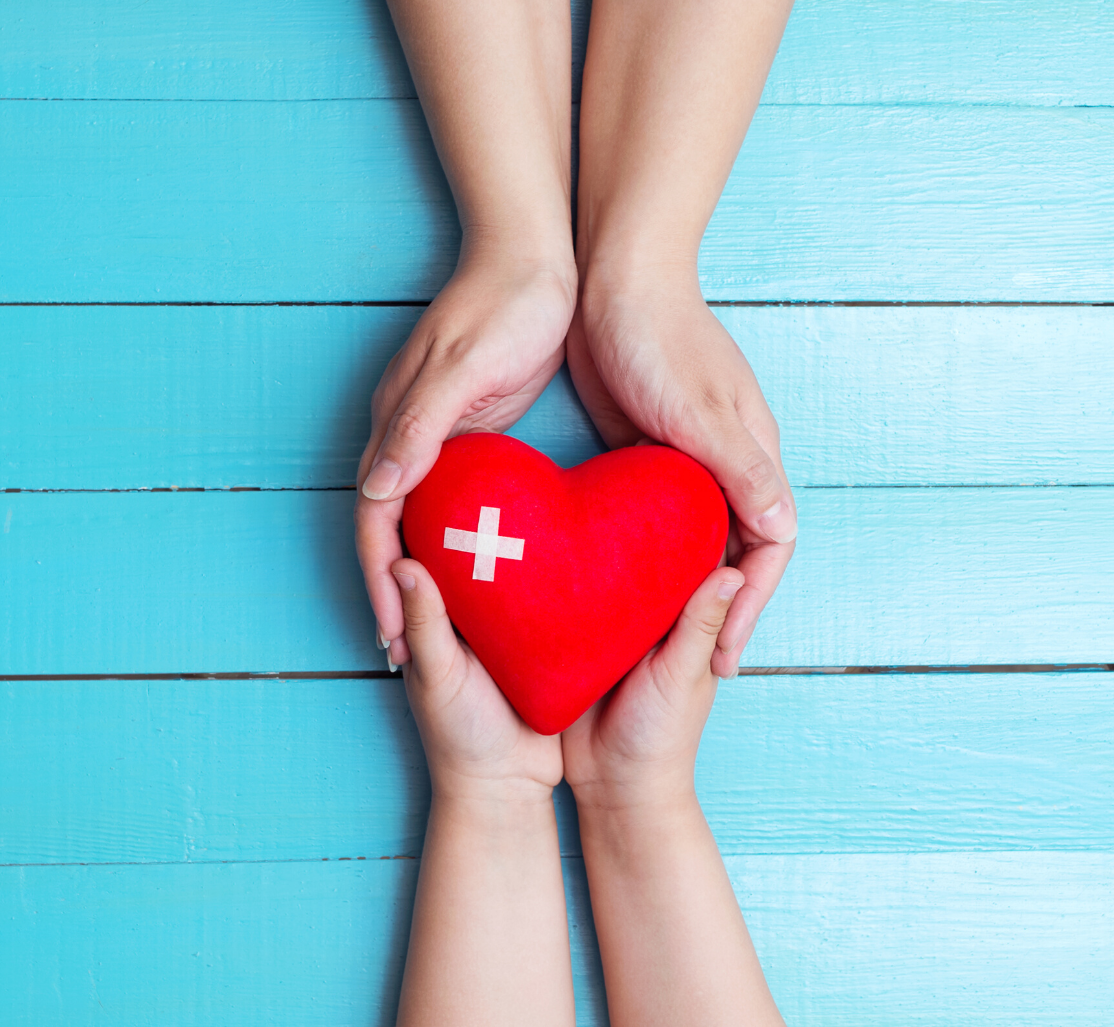 Healthy Church Life
Studies in 1 Timothy
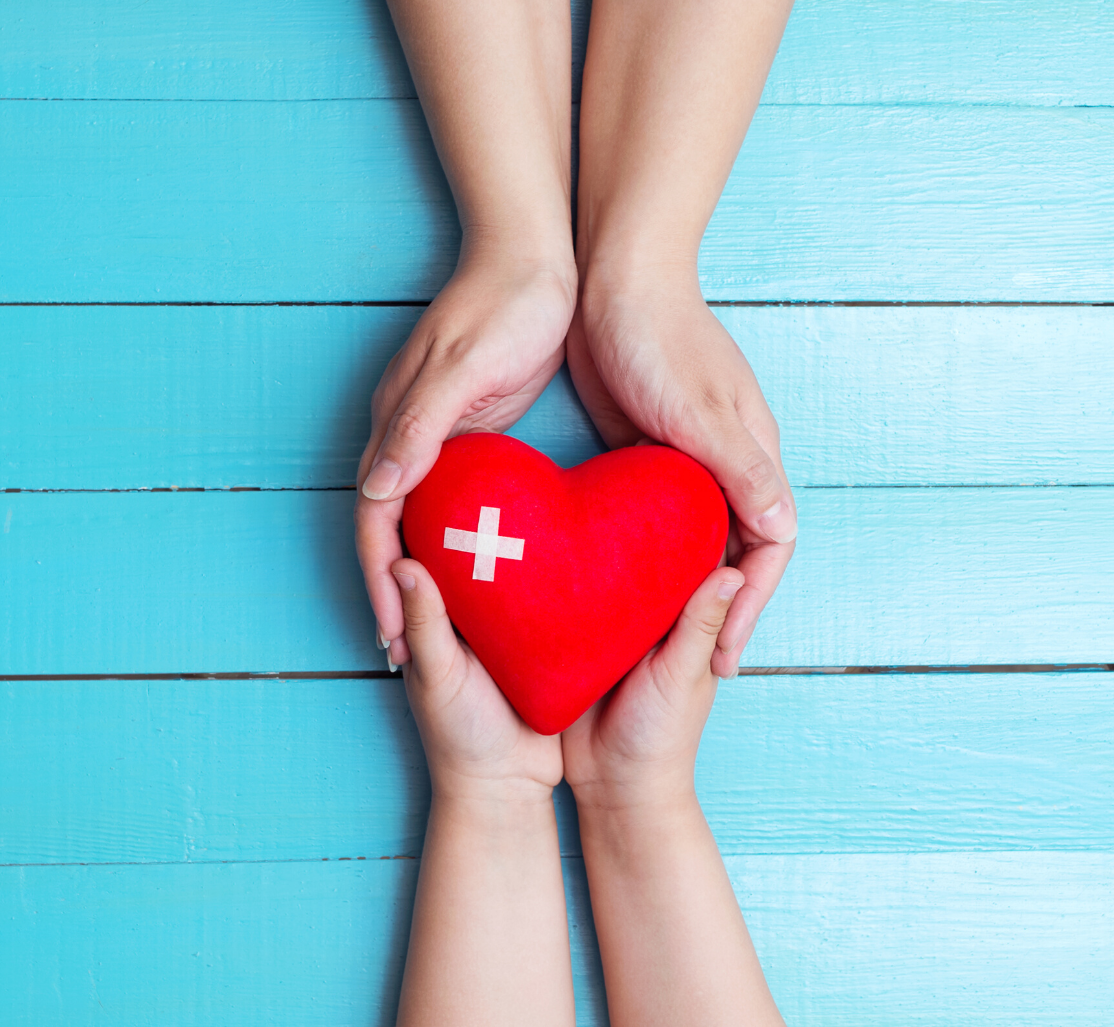 Healthy Churches Pray
1 Timothy 2:8-15
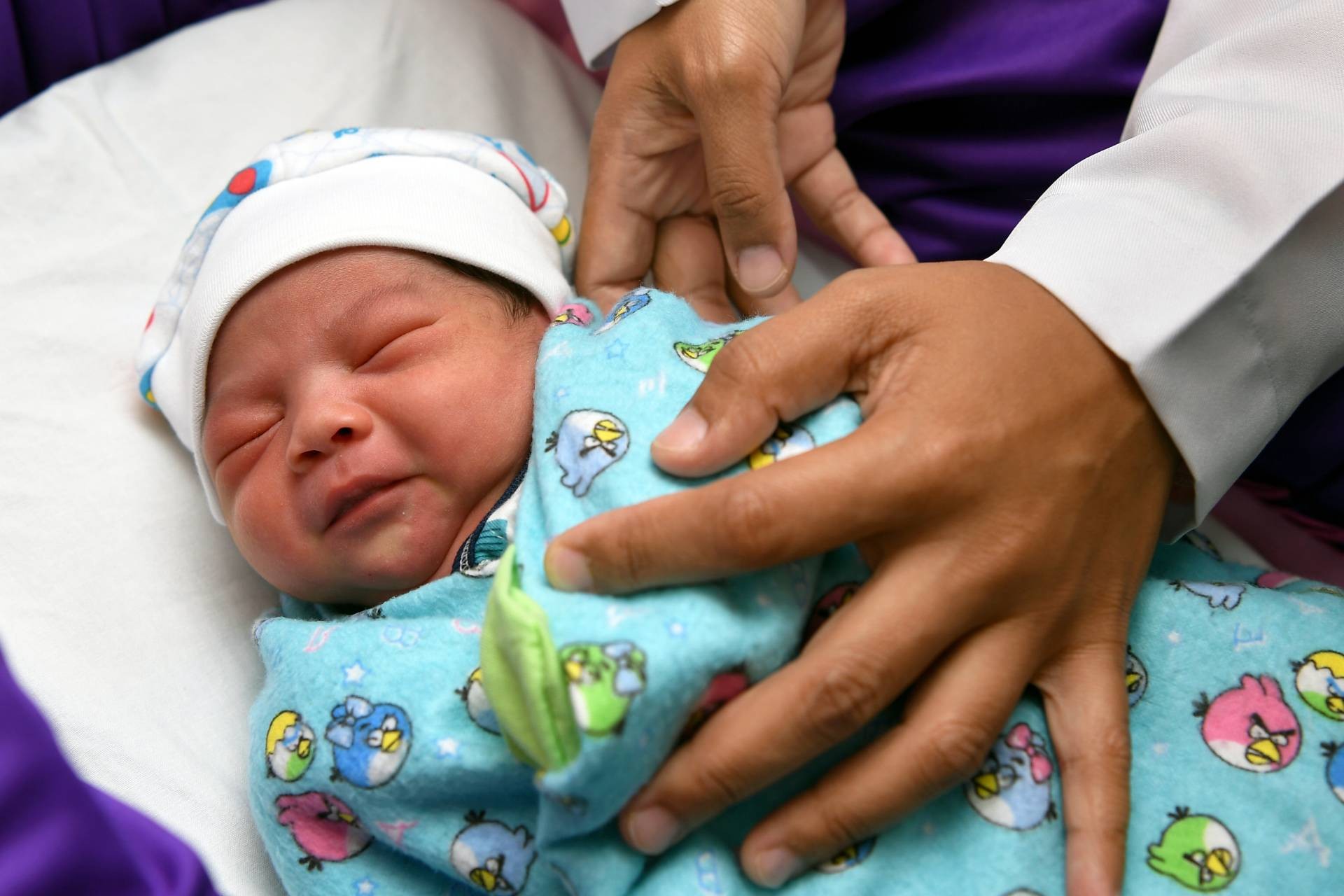 They Pray For Gospel Conversions (vs. 1-7)
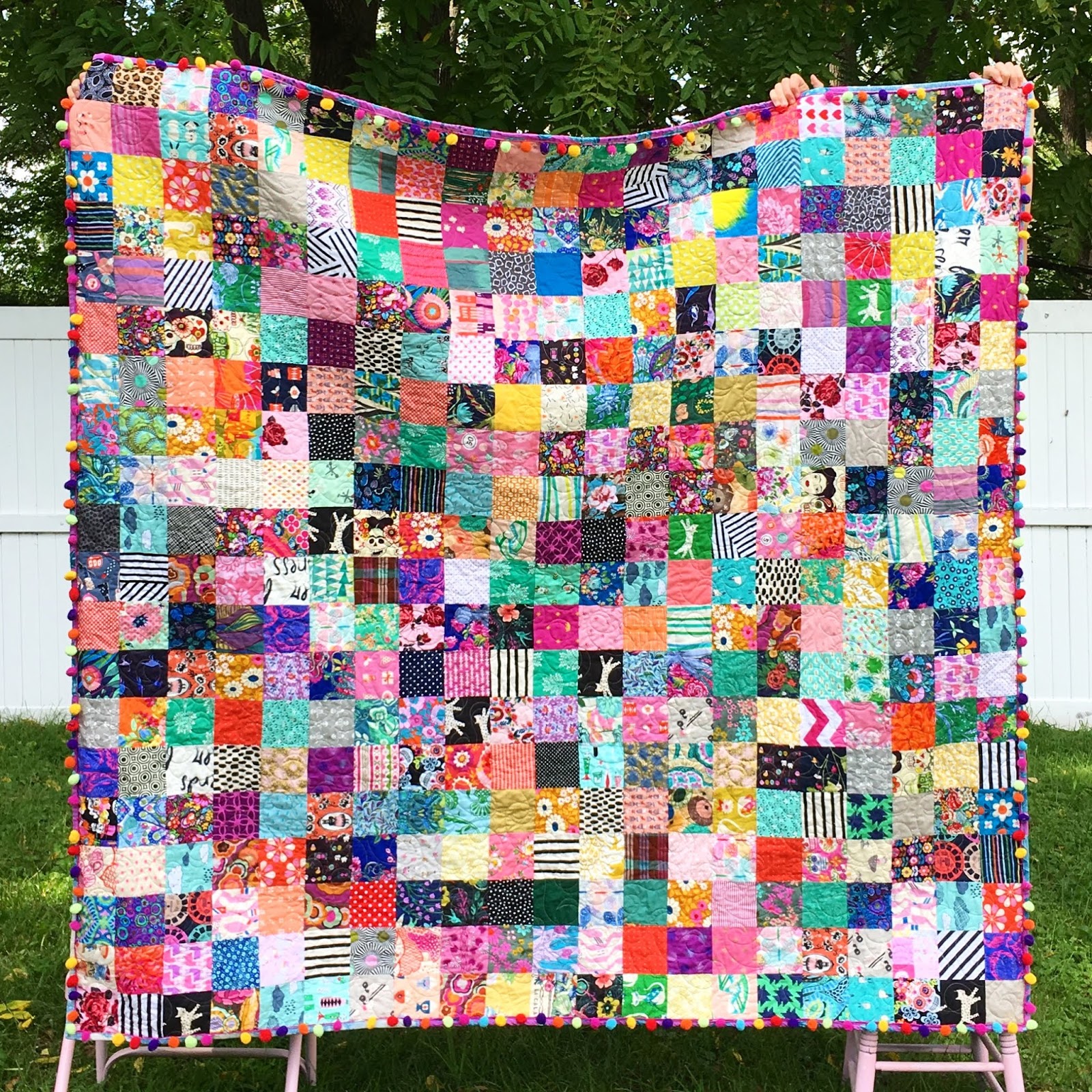 They Pray with Unity (vs. 8-15)
Avoid needless, angry debates (2:8)
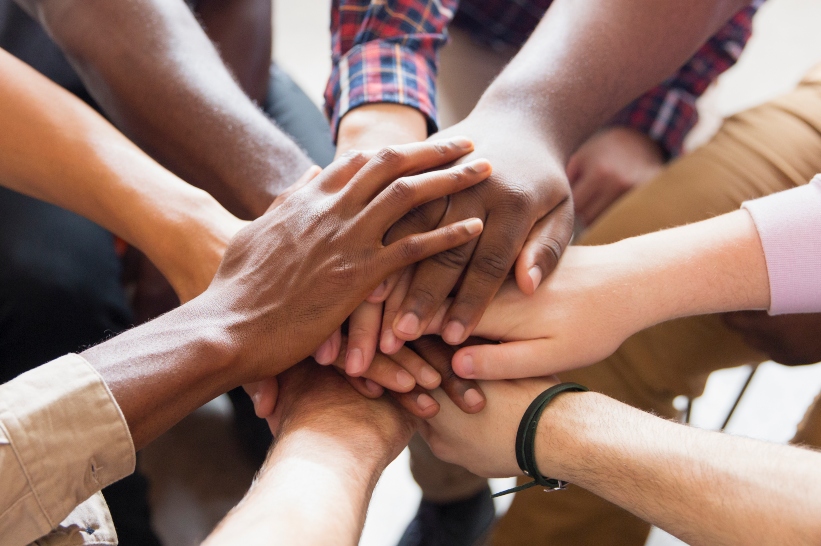 Be careful not to vainly draw attention to self (2:9-10)
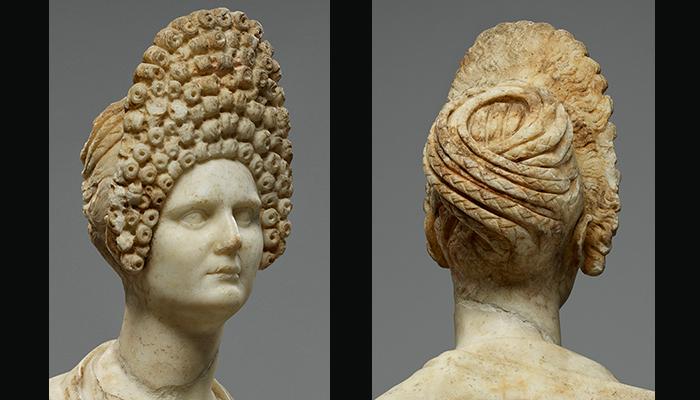 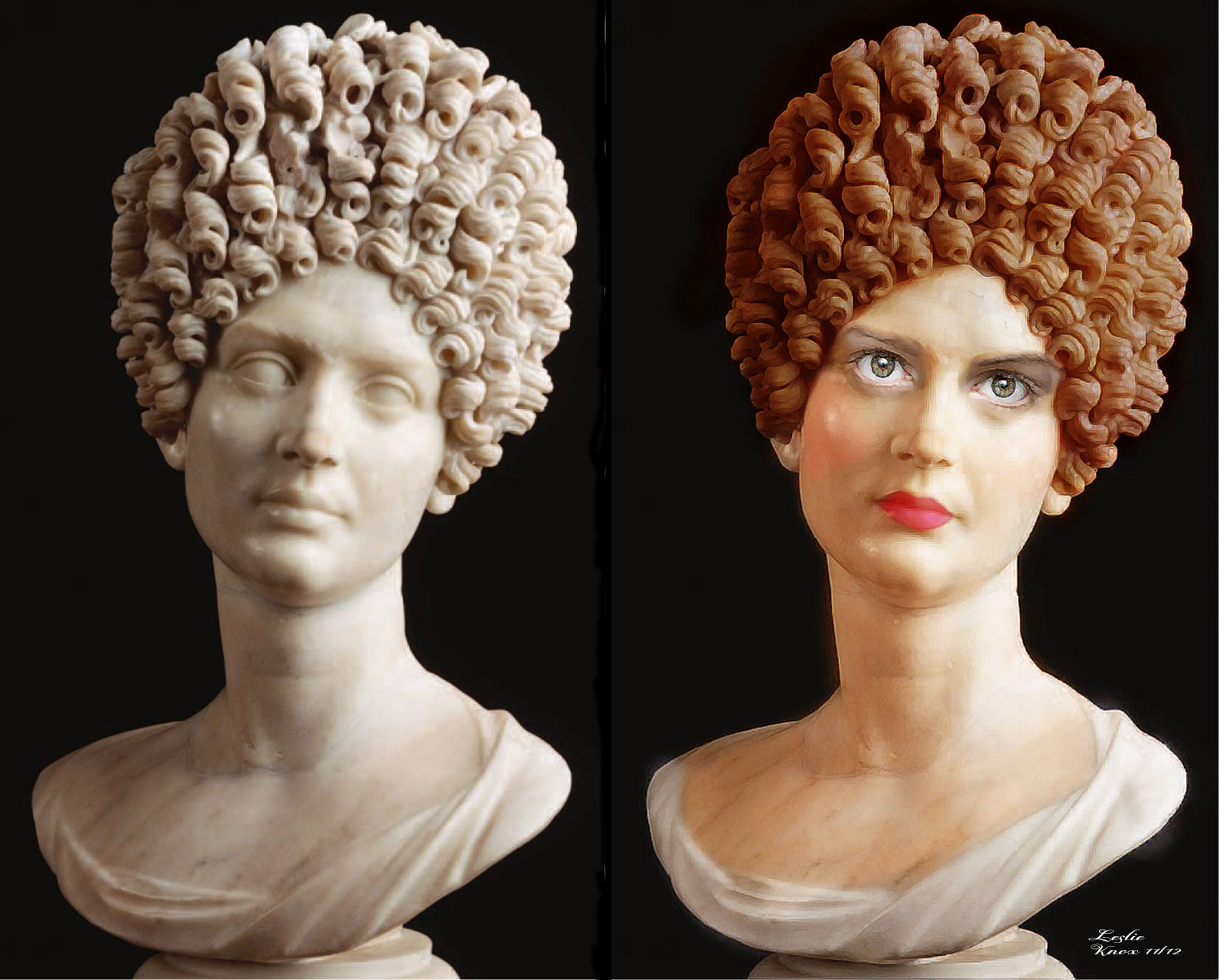 Avoid needless, angry debates (2:8)
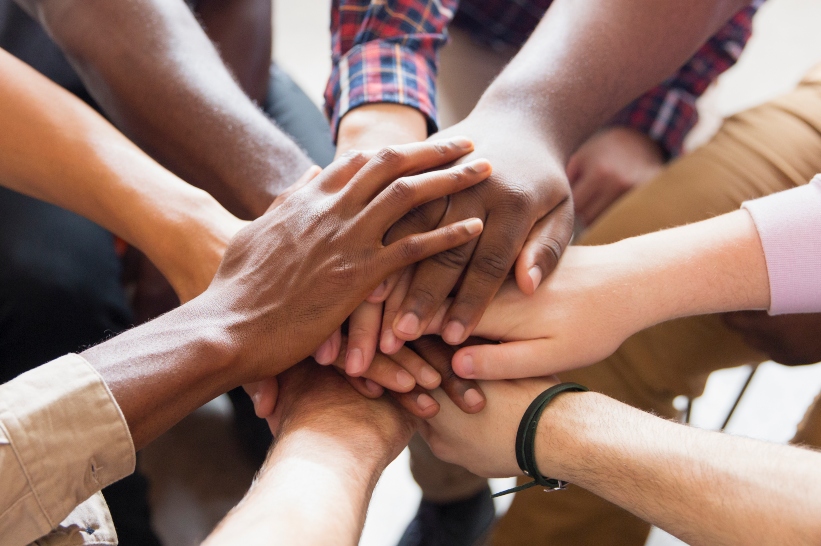 Be careful not to vainly draw attention to self (2:9-10)
Accord with God’s revelation of gender roles (2:11-15)
Genesis 3:15
I will put enmity between you and the woman,    and between your offspring and her offspring;he shall bruise your head,    and you shall bruise his heel.”
Get this presentation for free!
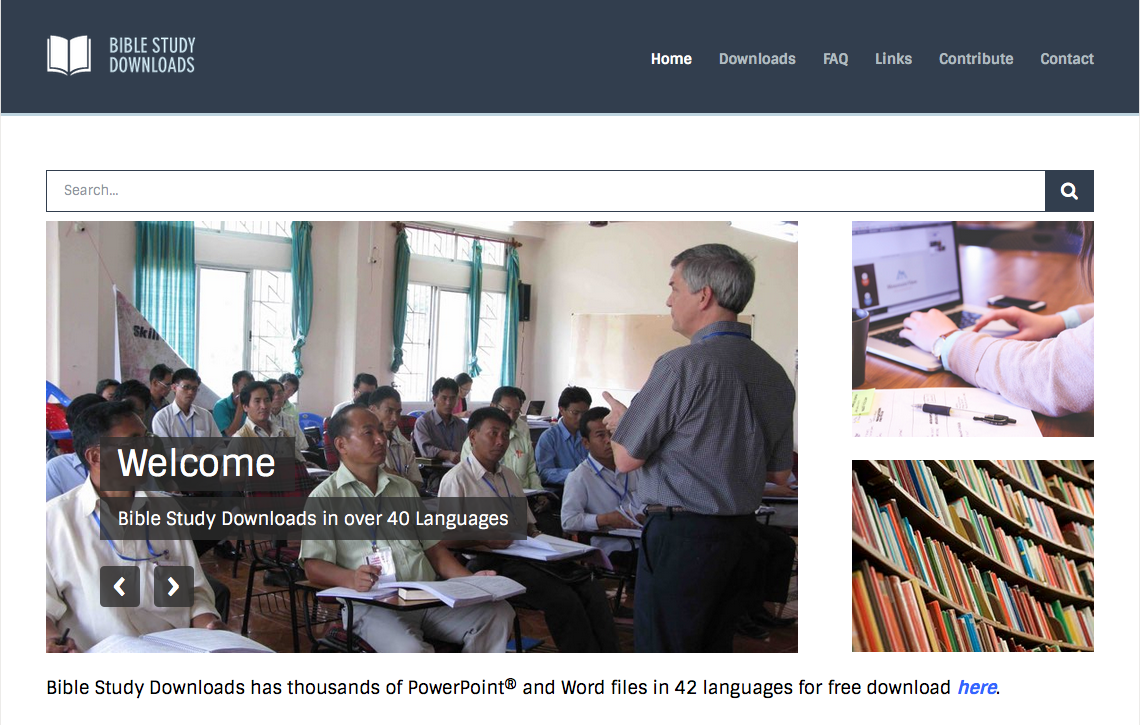 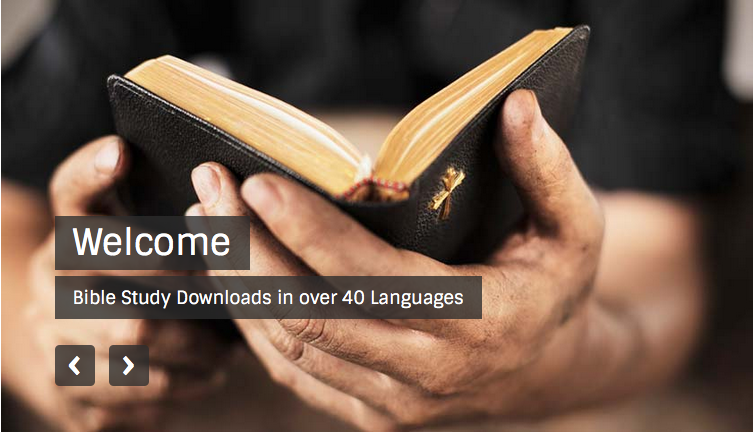 NT Preaching  •  BibleStudyDownloads.org